CHÀO MỪNG CÁC EM ĐẾN VỚI TIẾT HỌC!
KHỞI ĐỘNG
PHIẾU BÀI TẬP
Em hãy hoàn thành vào phiếu bài tập.
1. Nối
Tam giác đều
4
Hình vuông
1
5
Lục giác đều
2
Hình chữ nhật
6
Hình thoi
Hình bình hành
3
7
Hình thang cân
2. Em hãy hoàn thiện bảng sau:
S  = a2
C =  4a
a
a
b
C =  (a + b) . 2
S  = a . b
C =  a + b + c + d
a
d
h
c
b
C =  (a + b) . 2
S = a.h
a
h
b
C =  a . 4
m
h
n
a
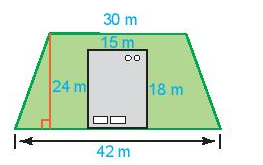 Ví dụ 1
Một ngôi nhà có bãi cỏ bao quanh như hình bên.
a) Hãy tính diện tích bãi cỏ.
b) Nếu một túi hạt giống cỏ gieo vừa đủ trên 33 m2 đất, thì cần bao nhiêu túi hạt giống để gieo hết bãi cỏ?
Giải.
Diện tích khu đất làm nhà là: 
15.18 = 270 (m2)
Diện tích cả bãi cỏ là: 864 – 270 = 594 (m2)
Để gieo hết bãi cỏ thì cần số túi hạt giống là: 594 : 33 = 18 (túi).
Ví dụ 2
Giải
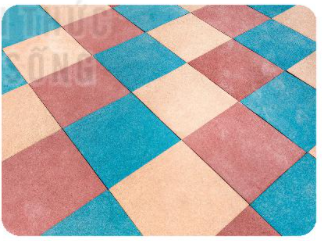 Diện tích nền nhà hình chữ nhật là:
20.5 = 100 (m2)
Đổi 4dm = 0,4m.
Diện tích một viên gạch lát nền là:
0,4 . 0,4 = 0,16 (m2).
Số viên gạch dùng để lát nền là:
100 : 0,16 = 625 (viên)
11 875 000 : 625 = 19 000 (đồng.)
Giá mỗi viên gạch lát nền là:
BÀI TẬP
Dạng 1: Vẽ hình
4.23. 
a) Vẽ hình vuông có cạnh 5cm
b) Vẽ hình chữ nhật có chiều dài 4cm, chiều rộng 2cm.
c) Vẽ hình tam giác đều có cạnh 3cm.
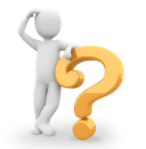 Em hãy nêu lại các bước vẽ hình vuông.
Em hãy nêu lại các bước vẽ hình chữ nhật
Em hãy nêu lại các bước vẽ hình tam giác đều.
Dạng 2. Tính chu vi và diện tích các hình
4.24. Cho hình thoi MNPQ như hình dưới MN = 8cm; PQ = 6 cm.
P
a) Tính diện tích hình thoi MNPQ.
b) Biết MP = 5 cm, tính chu vi của hình thoi MNPQ.
N
M
Giải.
Q
Hoạt động nhóm
Hoạt động
 nhóm
(8 phút)
Mỗi thành viên suy nghĩ, làm bài trong 4 phút vào phiếu học tập
Thể lệ
Thảo luận nhóm và viết đáp án trong 4 phút
Cá nhân
Bài của nhóm
Cá nhân
Cá nhân
Cá nhân
THẢO LUẬN NHÓM
Hình thức: Kĩ thuật khăn trải bàn
Thơi gian: 4 phút
Cá nhân
Bài của nhóm
Cá nhân
Cá nhân
Cá nhân
4.25. Một mảnh giấy hình chữ nhật có diện tích 96 cm2. Một cạnh có độ dài là 12 cm. Tính chu vi của mảnh giấy đó.
Giải.
Độ dài cạnh còn lại của mảnh giấy hình chữ nhật là:    
 96 : 12 = 8 (cm)
Chu vi của mảnh giấy là:  
   2.(8 + 12) = 40 (cm)
Vậy chu vi của mảnh giấy là 40 cm.
4.26. Một mảnh vườn hình vuông có cạnh là 20 m. Người ta làm một lối đi xung quanh vườn rộng 2m thuộc đất của vườn. Phần đất còn lại dùng để trồng trọt. Tính diện tích trồng trọt của mảnh vườn.
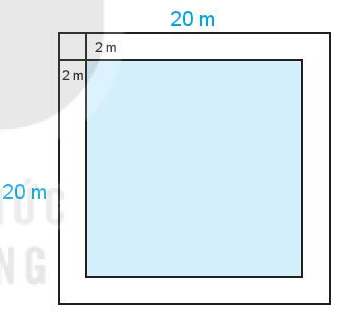 Giải.
Phần còn lại để trồng trọt là hình vuông có cạnh:   
  20 - 2 - 2 = 16 (m)
Diện tích trồng trọt của mảnh vườn là:     
16 . 16 = 256 (m2)
Vậy diện tích trồng trọt của mảnh vườn là 256 m2
Giải.
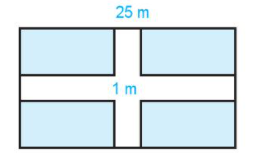 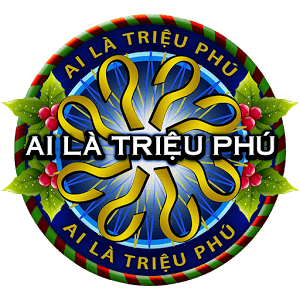 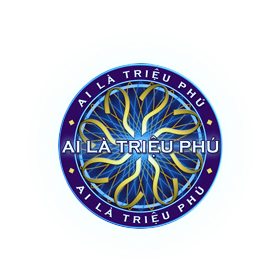 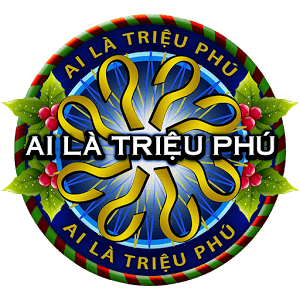 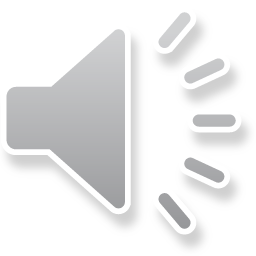 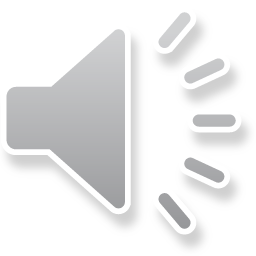 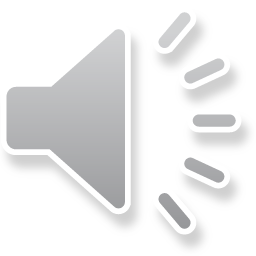 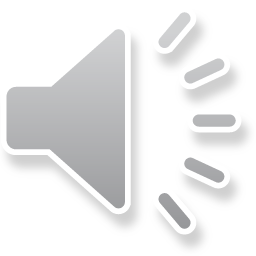 Câu 1: Hình có 4 cạnh bằng nhau và bốn góc bằng nhau là hình gì?
A. Hình chữ nhật
B. Hình vuông
C. Hình bình hành
D. Hình thoi
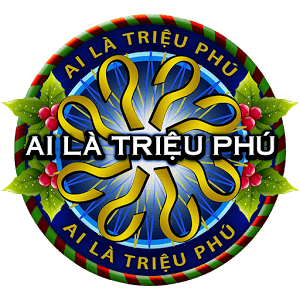 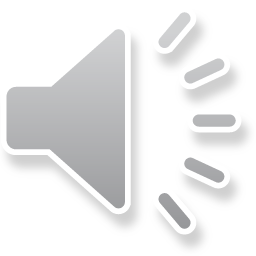 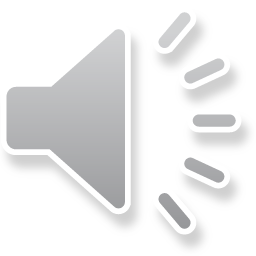 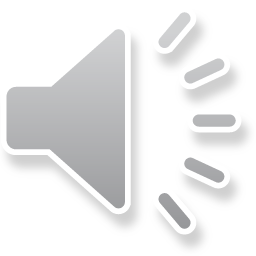 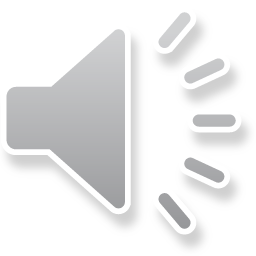 Câu 2. Công thức tính diện tích hình thang cân?
A. S = a . b
B. S = a2
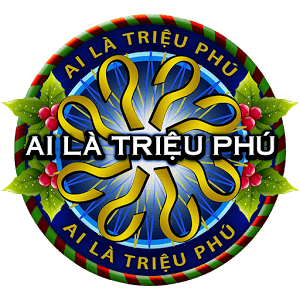 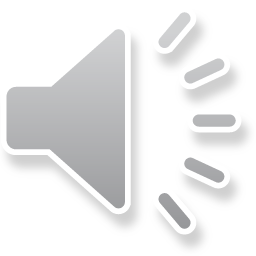 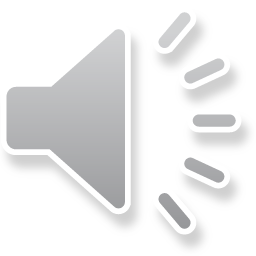 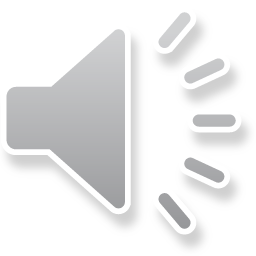 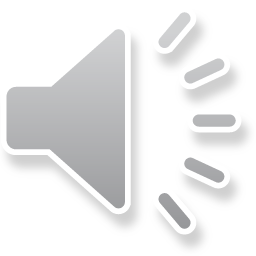 Câu 3. Tính diện tích hình bình hành có độ dài một cạnh bằng 10cm và chiều cao tương ứng bằng 4cm
B. 40cm
A. 28cm
C. 14cm2
D. 40 cm2
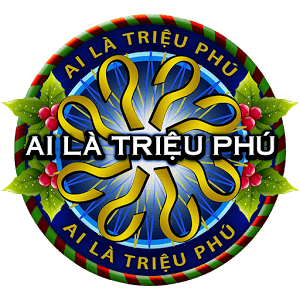 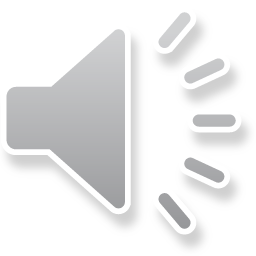 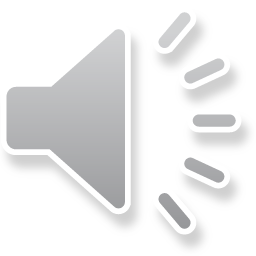 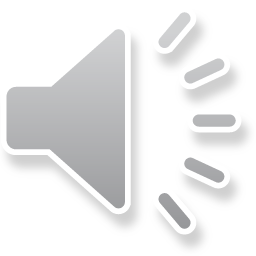 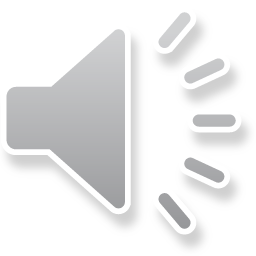 Câu 4. Tam giác cân có mấy đường chéo bằng nhau?
A. 0
B. 1
C. 2
D. 3
HƯỚNG DẪN VỀ NHÀ
1. Nhiệm vụ cá nhân
- Học thuộc kĩ lại các công thức tính chu vi, diện tích các hình.
- Xem trước các bài tập Ôn tập chương IV.
- Làm trước các bài tập 4.30; 4.31; 4.32; 4.33; 4.35.
2. Nhiệm vụ theo tổ
- Thiết kế sơ đồ tư duy theo sáng tạo riêng của mỗi nhóm để tổng hợp kiến thức từ Bài 18 -> Bài 20 trình bày ra giấy A0 hoặc A1 và báo cáo vào buổi học sau.
CẢM ƠN CÁC BẠN ĐÃ CHÚ Ý BÀI GIẢNG!